A Gale-Shapley algoritmus a felvételi eljárásban
Felvételi rangsorok  felvett diákok
A következőkben azt mutatjuk be, hogy a felvételi rangsorokból és a diákok jelentkezési lapján megjelölt intézményi sorrendből hogyan alakul ki az egyes intézményekbe felvett diákok listája.
Az egyszerűség kedvéért a diák jelentkezési lapján megjelölt képzési formákat (intézmény, azon belül melyik osztály) egységesen osztály-nak fogjuk nevezni.
További egyszerűsítést, hogy minden osztályra legyen azonos, pl. 34 a felvehető diákok száma.
Rangsorok
A diákok a jelentkezési lapjukon az általuk választott sorrendben megjelölik az egyes osztályokat (rangsort hoznak létre). Fontos, hogy ez szigorú sorrend („holtverseny” nélküli). Ez a diák osztályrangsora.
Az iskolák a felvételi eredmények alapján az egyes osztályokba jelentkező diákokat rangsorolják. Ez is szigorú sorrendet jelent. Ez az osztály diákrangsora.
A jelentkezések áttekintése
A diákokat valamilyen sorrendben (pl. ABC sorrendben haladva) egyenként végignézzük. 
A diákokat virtuálisan elhelyezzük az általuk első helyen választott osztály terme előtt, az adott osztályra létrehozott diákrangsor szerinti sorrendben.
Ahol 34, vagy kevesebb diák áll, ott mindenki kap egy TALÁN-t (ők még bekerülhetnek).
Első elutasítási fázis
Ha valamely osztálynál 34 főnél több állna sorban, akkor a 34. diák mögött álló diákok az osztályrangsorukban első helyen megjelölt osztálytól válaszként NEM-et kapnak, és mennek az osztályrangsorukban második helyen megjelölt osztály terméhez.
Azok, akik ott maradtak az adott osztály terme előtt, kapnak egy TALÁN-t (ők még bejuthatnak).
Második sorbaállás
Az első körben NEM-et kapott diákok elmennek a jelentkezési lapjukon szereplő második osztályhoz, és itt beállnak az osztályterem előtti sorba, az osztály diákrangsora szerinti helyükre (tehát előfordulhat, hogy közülük sokan „előrefurakodnak” az ott állókhoz képest).
Második elutasítási fázis
Amikor megint mindenki sorban áll (néhányan az osztályrangsorukban első helyen megjelölt osztály előtt, néhányan már a második helyen megjelölt osztály előtt), akkor ismét megnézzük a létszámokat.
Ahol több, mint 34-en állnak sorban, ott a 34. diák után állóknak ismét NEM-et mondunk (ez lehet az első NEM-jük, de lehet már a második is), a többiek pedig az adott osztálytól egy-egy TALÁN-t kapnak (ők még bejuthatnak).
Harmadik sorbaállás
A második körben NEM-et kapó diákok elmennek a jelentkezési lapjukon levő következő osztályhoz (ez lehet a második, vagy akár már a harmadik osztály is).
Ismét az osztály diákrangsora szerint sorbaállnak, ismét a 34. diák utániakat NEM-mel küldjük tovább, a maradók pedig TALÁN-t kapnak. (Ők még bekerülhetnek az adott osztályba.)
Az eljárás vége
Addig folytatjuk a korábban vázolt eljárást (újra és újra NEM-ek és TALÁN-ok kiosztása), amíg minden diák vagy egy TALÁN-nal sorban áll valamelyik osztálynál, vagy csupa NEM-et kapott (sajnos ilyen is előfordul a gyakorlatban).
Aki csupa NEM-et kapott, az nem nyert felvételt egyik általa megjelölt osztályba sem.
Felvételi listák kialakítása
Minden további diák TALÁN-ját IGEN-re változtatjuk át, és beengedjük őket az osztályterembe, az adott osztályba felvételt nyertek.
Látható, hogy előfordulhat olyan osztály, amely nem telt meg, illetve lehet olyan diák, akit sehová sem vettek fel.
A be nem telt osztályok pótfelvételit hirdetnek azon diákok számára, akik nem kerültek be egyik általuk választott osztályba sem.
Diákok listájában az osztályok sorrendje
Az eljárás előtt kérdések merülhetnek fel a diákban, ismerve az osztályok rangsorában elfoglalt helyezéseit:
Vajon felvesznek-e abba az osztályba, ahová szeretnék menni?
Mikor nem kerülhet be valaki egy általa hőn áhított osztályba?
Nem kerültem be oda, ahova szerettem volna menni 1.
Két esetben következhet ez be:
Az osztály diákrangsorában előttem voltak 34-en, akik szintén oda szerettek volna menni (azaz jobban szerettek volna odamenni, mint egy másik osztályba). Ebben az esetben a többiekhez képesti, relatíve gyenge eredményem miatt nem juthattam be az osztályba. Ez van, nincs mit tenni.
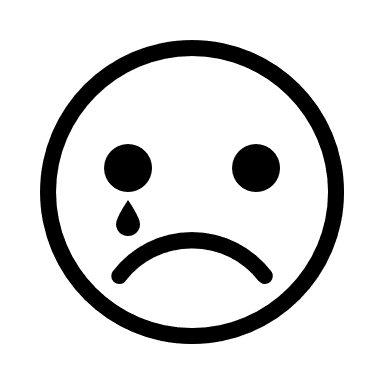 Nem kerültem be oda, ahova szerettem volna menni 2.
Az én osztályrangsoromban előrébb szerepelt egy olyan osztály, ahová a teljesítményem alapján be tudtam kerülni, így onnan nem küldtek tovább az osztályrangsoromban hátrébb szereplő osztályhoz (hiszen nekik is kellek). 
Jaj, de buta voltam, miért nem a másik osztályt írtam előrébb? Hiszen oda jobban szerettem volna menni, a mindenit.
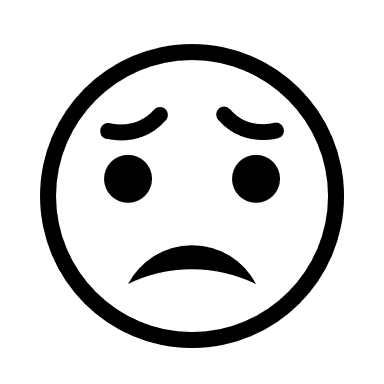 Nyilvánvaló tévhitek
A korábban mondottak alapján két hamis állítás fogalmazható meg :

Egy adott osztály nem vesz fel, ha nem az első helyen van a rangsoromban.
NEM IGAZ!

Ha az első helyen megjelölt osztályba nem kerülök be, akkor a második helyen megjelölt osztályba sem fognak felvenni.
NEM IGAZ!
Mit jelent egy adott rangsorbeli helyezés?
Dilemma:
1. Jó iskolába a rangsor hátsó részéből bekerülni
 vagy
 2. Kevésbé jó iskolába ranglistavezetőként bekerülni
ÉRVEK
Jó iskolába a rangsor hátsó részéből bekerülni?
PRO:
Jó iskolában többet lehet tanulni.
A tanárok a gyenge diákokat is segítik, hogy az osztály homogén jó teljesítményű tudjon maradni.

KONTRA:
Jó iskolában többet kell tanulni. EZÉRT TUDNAK TÖBBET.
A sok jó diák elveszi a kedvemet a tanulástól, mert én nem tudok olyan jó lenni, mint ők. NEM BAJ, HA NEM!
TANULSÁG
Mindenki abban a sorrendben jelölje meg az egyes osztályokat a saját osztályrangsorában, amilyen sorrendben az adott osztályokba be szeretne kerülni. Elöl álljon az az osztály, amelybe leginkább szeretne bekerülni, és hátul álljon az az osztály, amelybe a legkevésbé szeretne járni.
 FÜGGETLENÜL AZ ADOTT OSZTÁLY DIÁKRANGSORÁBAN ELFOGLALT HELYÉTŐL!!!
Változtatási lehetőség
A rangsorok közzététele után mindenkinek van lehetősége arra, hogy az osztályrangsorát megváltoztassa, illetve egy már korábban a listában megjelölt iskolából új osztályt vegyen fel az osztályrangsorába.
Azt kérjük, hogy amikor változtatást hajtanak végre, gondoljanak arra, hogy hová szeretne menni a gyerek, és a korábban elmondottak alapján az legyen elöl a rangsorban.